orosz építészet a 19. században
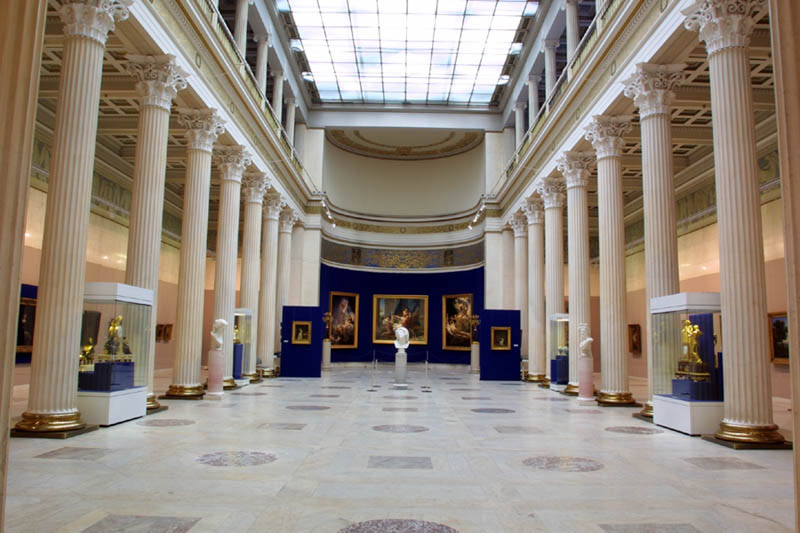 19. század orosz építészete
Az építészeti  klasszicizmus utolsó szakasza(1800–1830-as évek):
Moszkva – Pétervár városépítészete: együttesek formálása.
Épület – szobor viszonyának megváltozása.
Elsődlegesen társadalmi intézmények épületei.
Pétervár
A. Voronyihin (1759-1814): Kazanyi templom (1801-11),
J.-F. Thomas de Thomon (1760-1813): A Tőzsde és a Vasziljevszkij sziget „csúcsának” kialakítása (1805-10)
A. Zaharov (1761-1811): Az Admiralitás (1806-23)
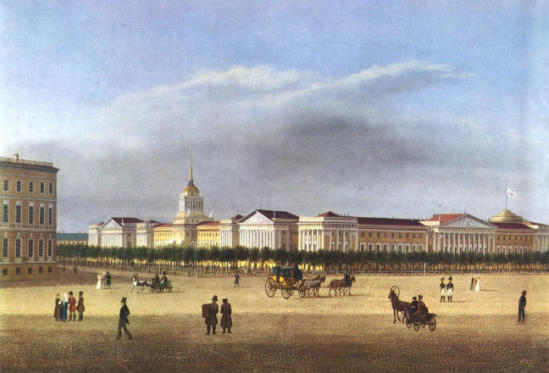 A. Zaharov: Az Admiralitás
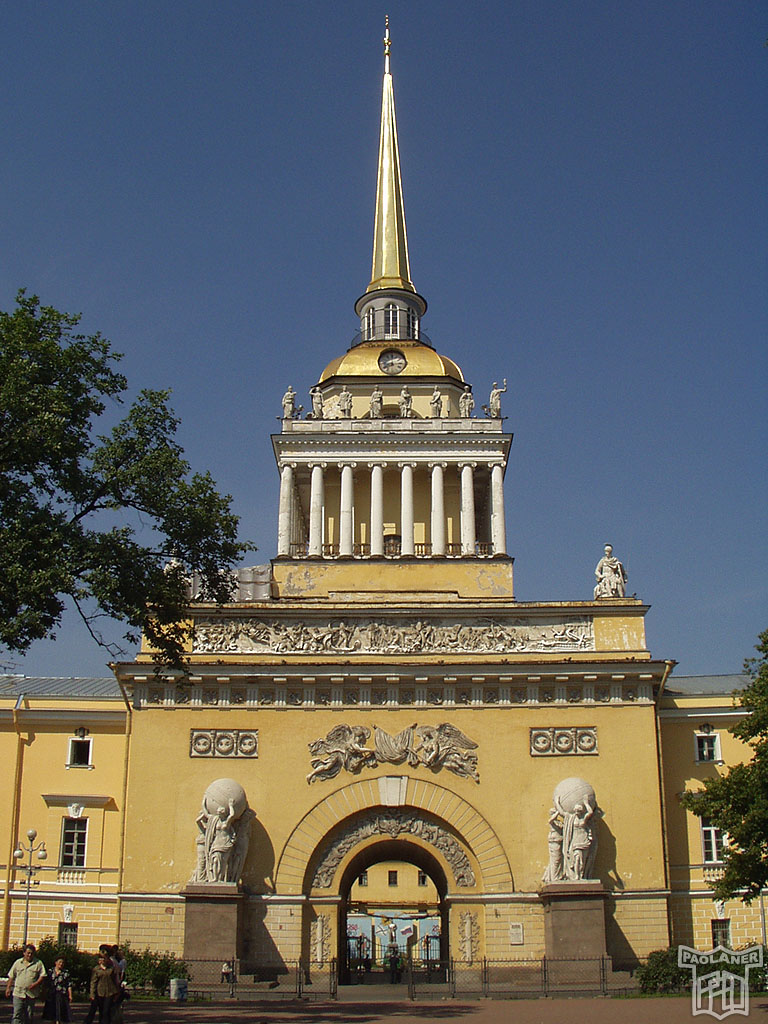 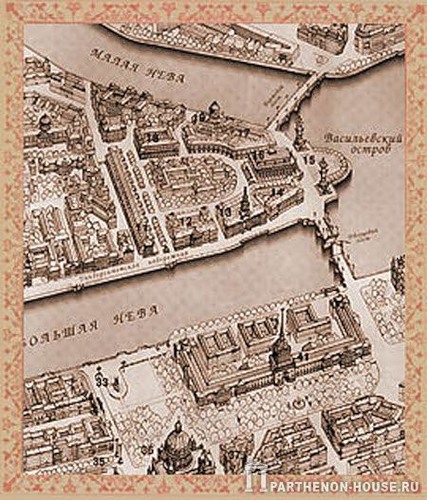 J.-F. Thomas de Thomon: A Tőzsde és a Vasziljevszkij sziget „csúcsa”
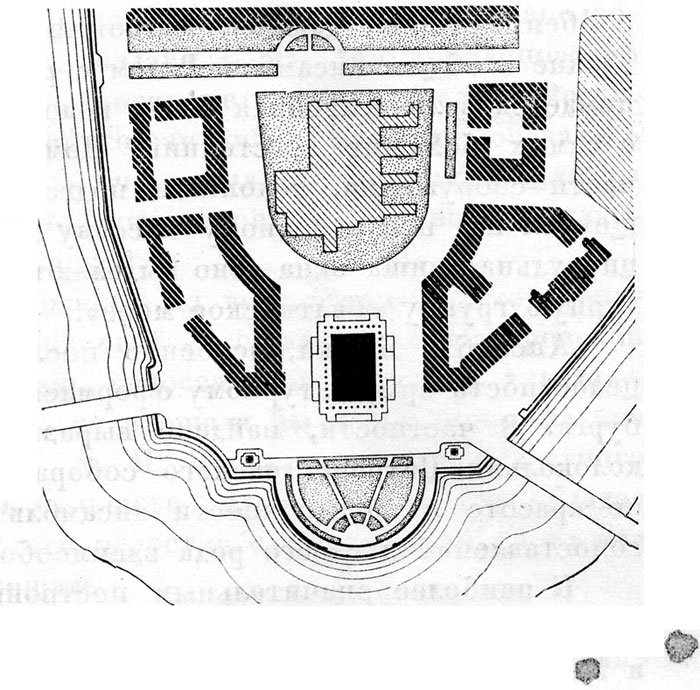 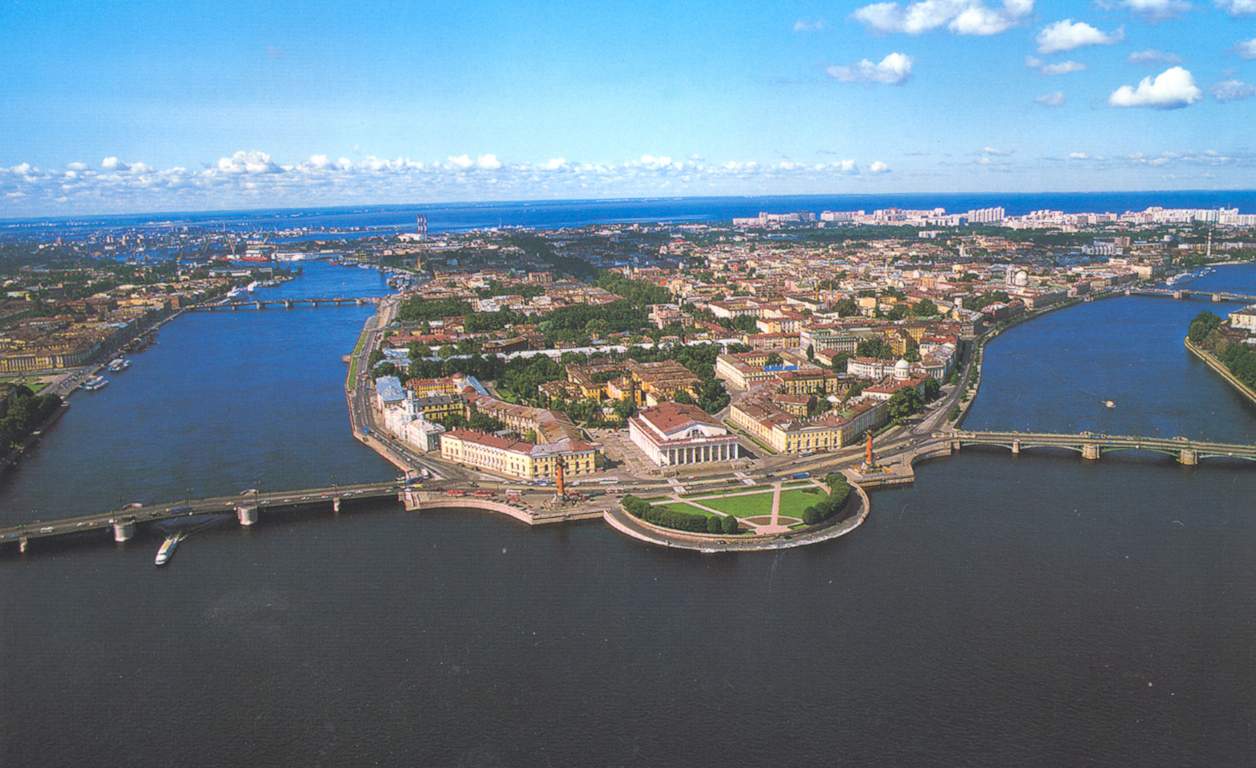 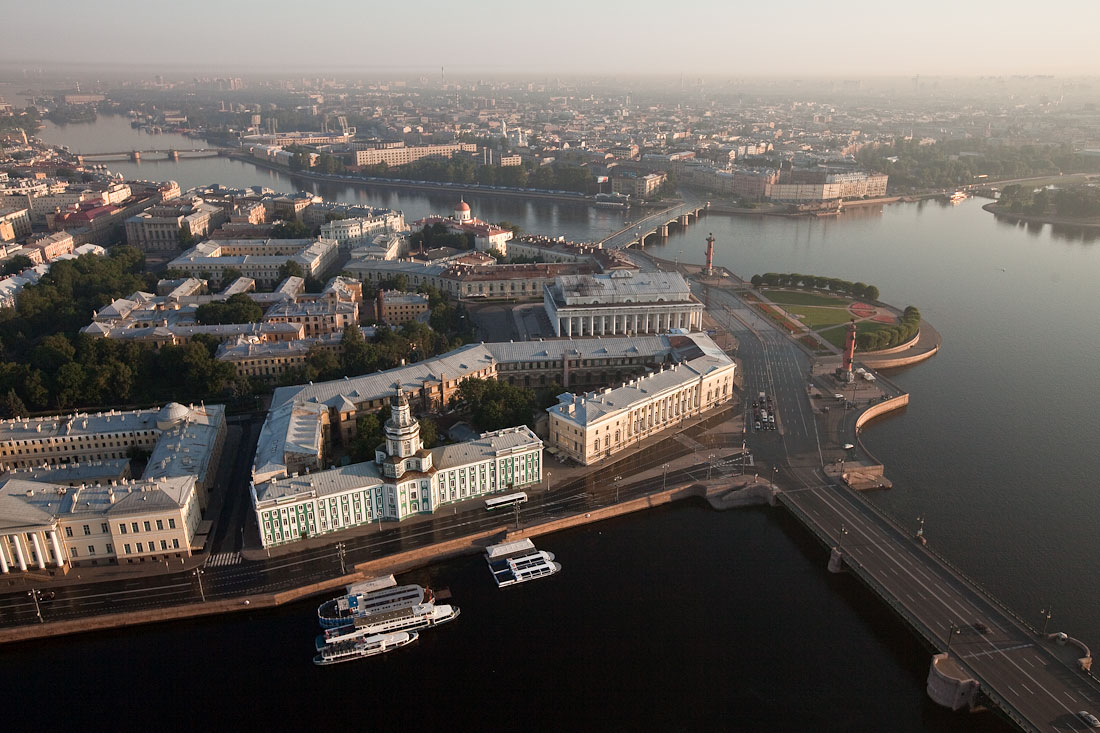 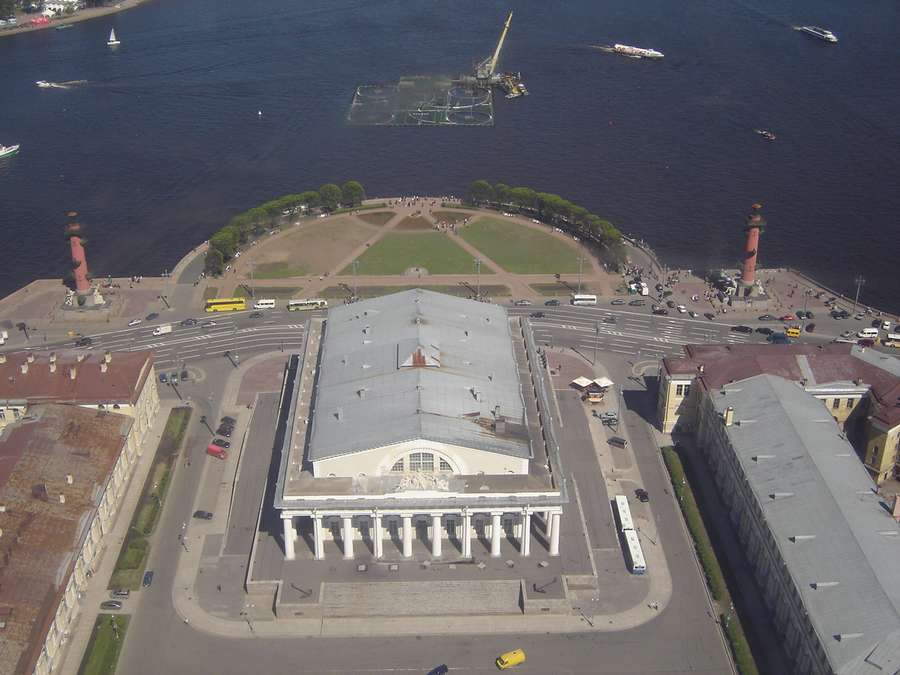 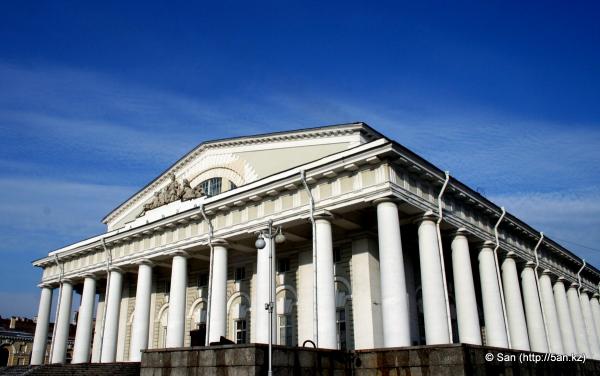 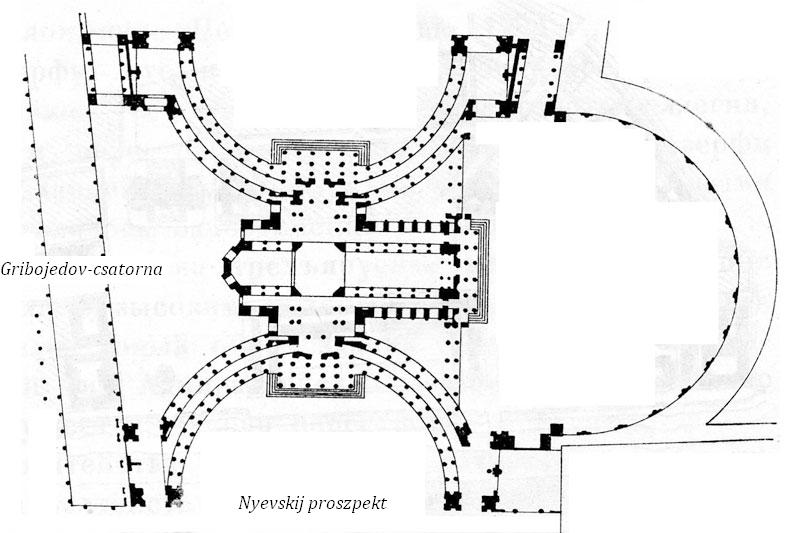 A. Voronyihin : Kazanyi templom
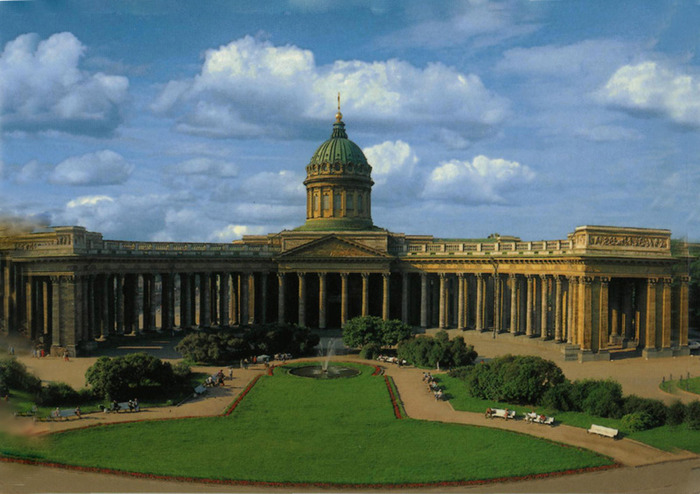 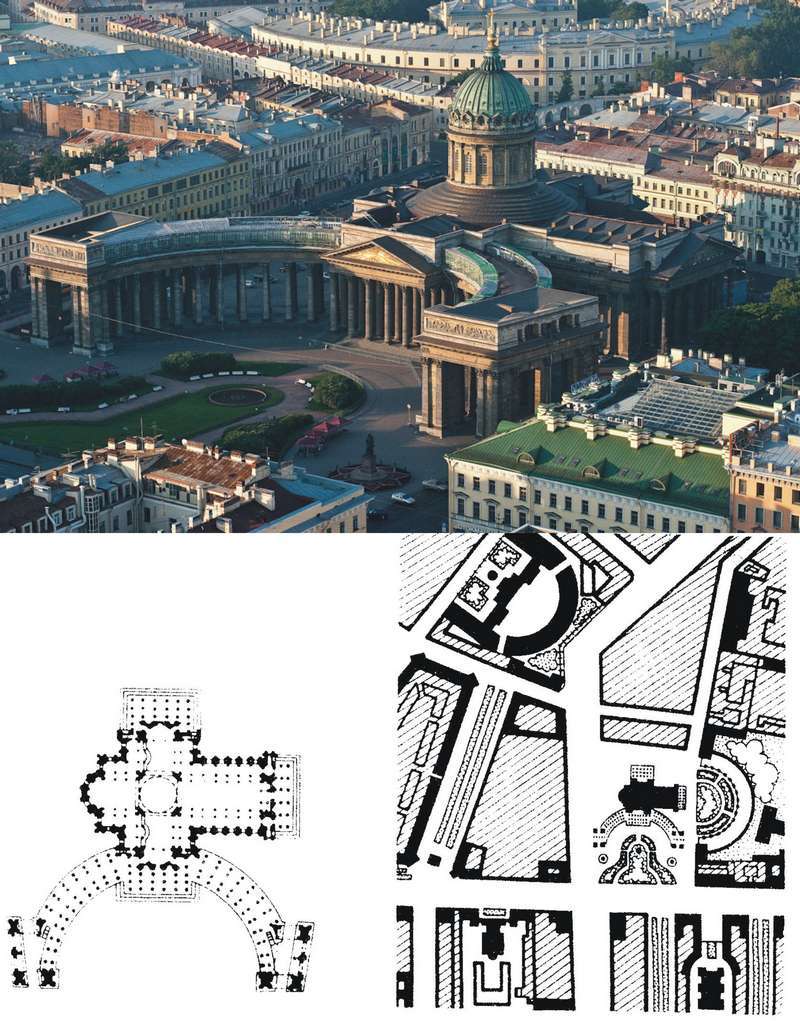 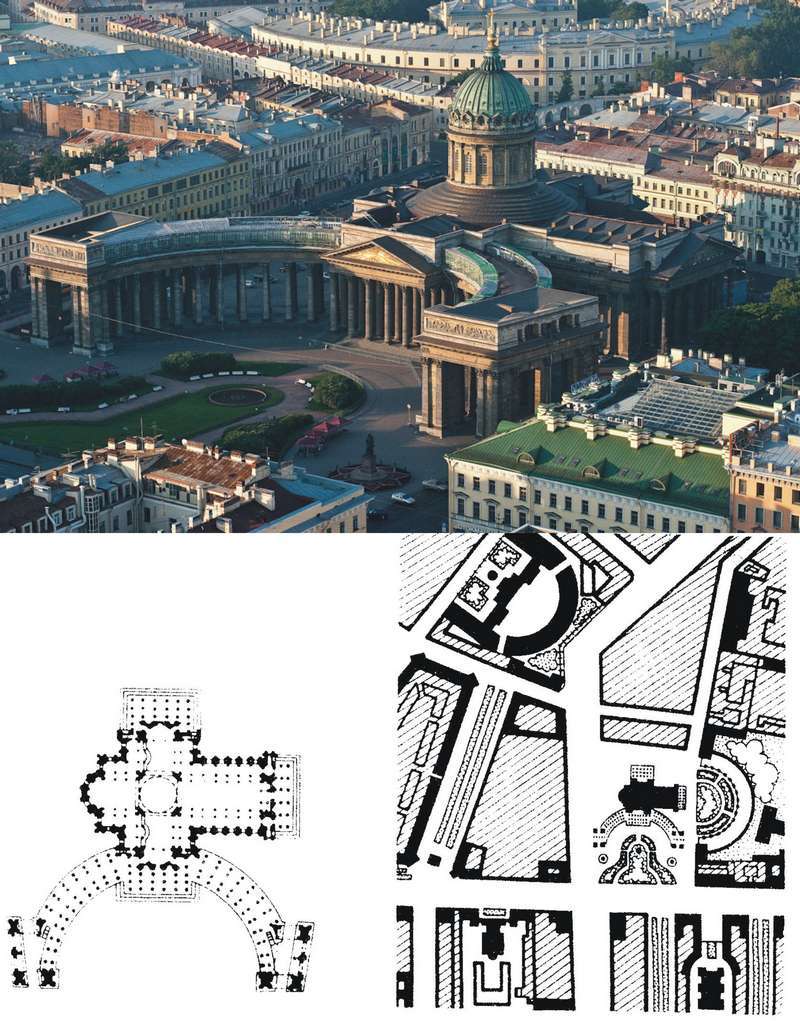 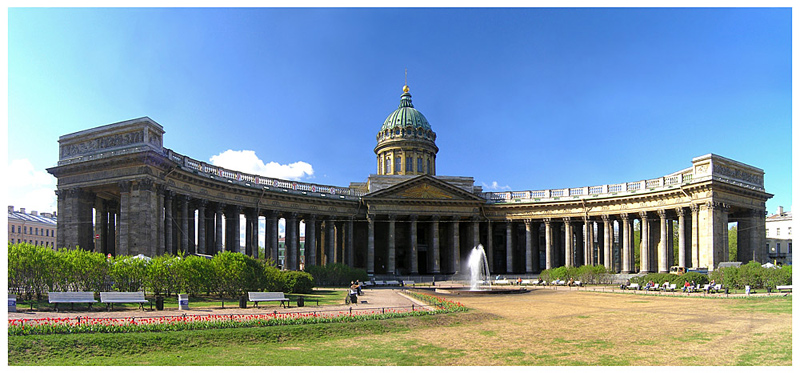 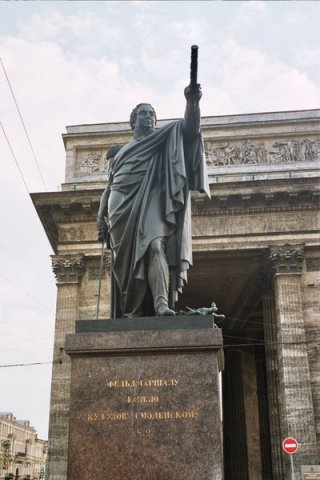 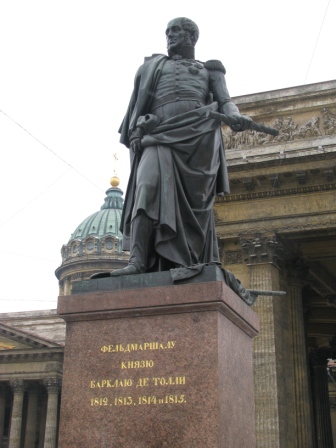 Carlo di Giovanni Rossi (1775-1849)
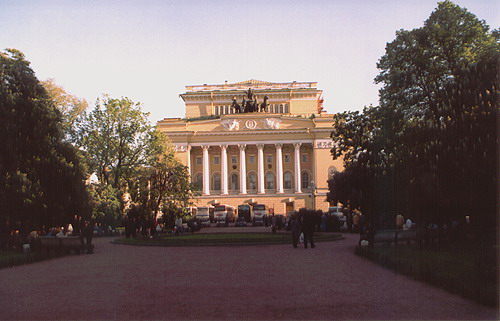 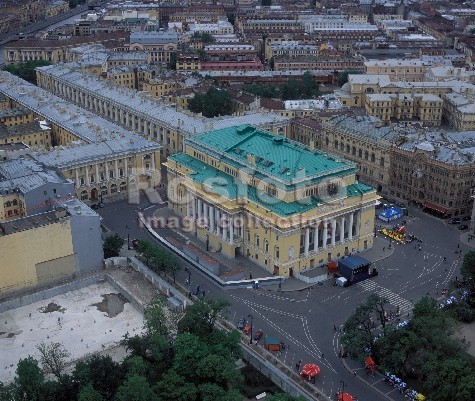 Alexandrinszkij Színház és környéke, 1828-32
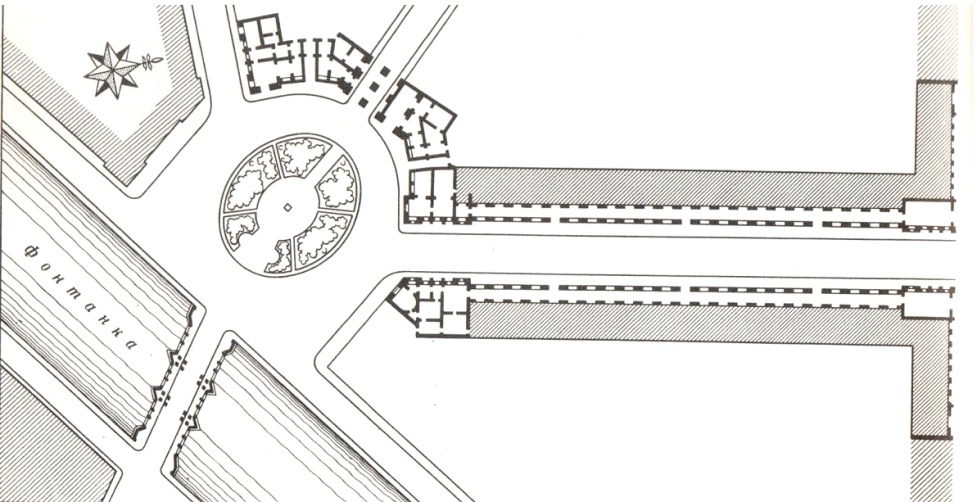 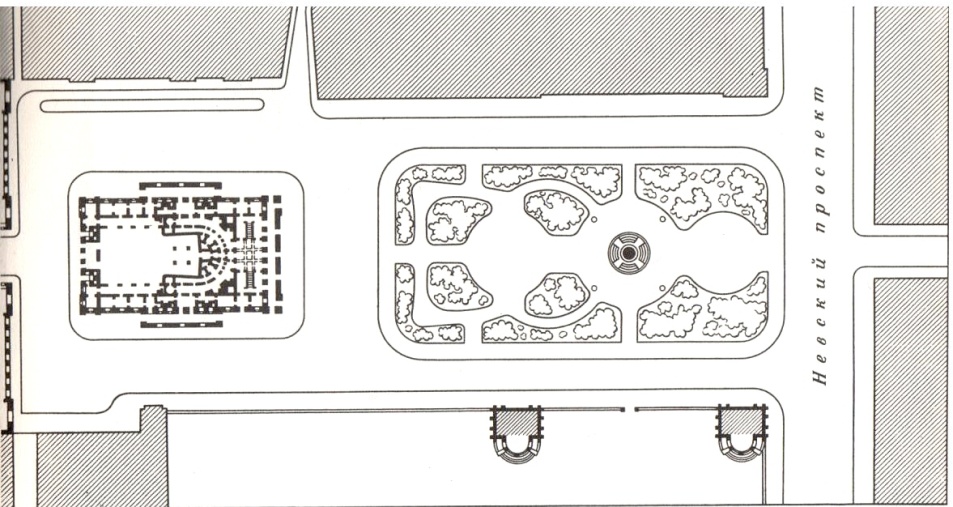 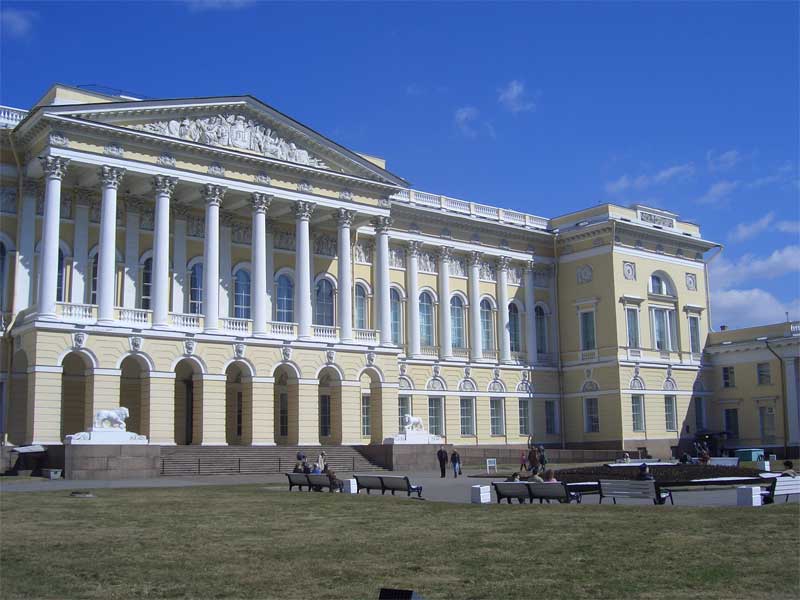 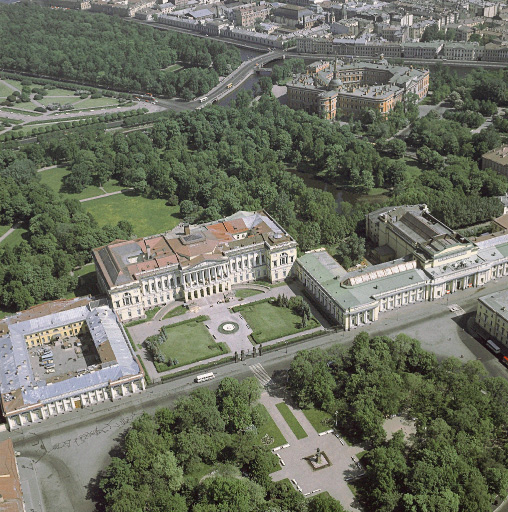 Mihajlovszkij PalotaOrosz múzeum), 1818-25
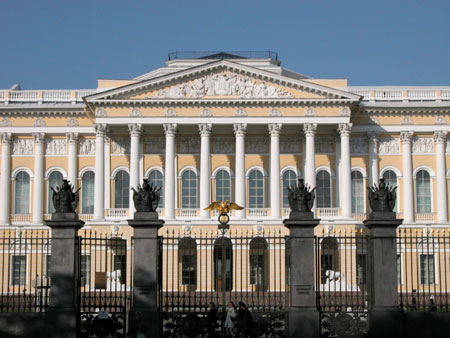 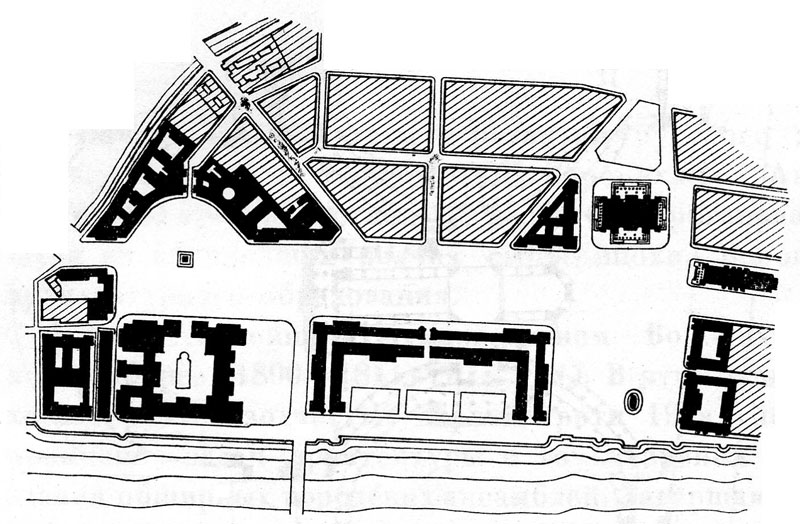 1.
3.
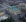 2.
(1) Palota tér (1819-29), (2) Szenátustér (1829-34), (3) Admiralitástér
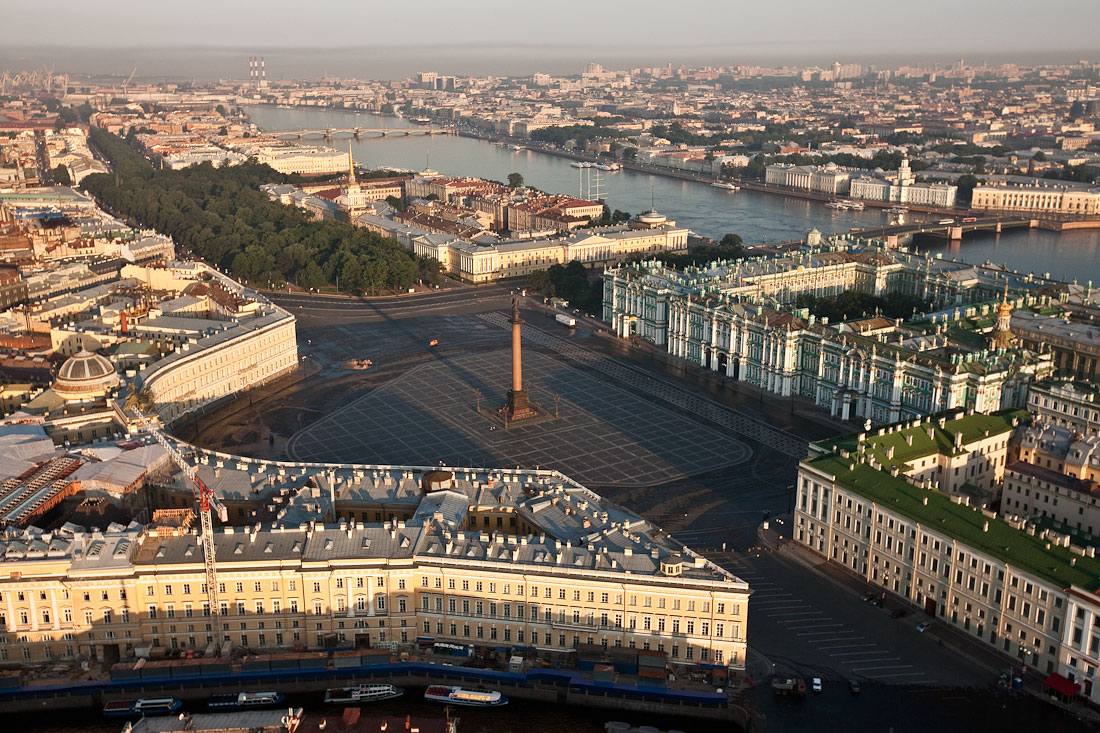 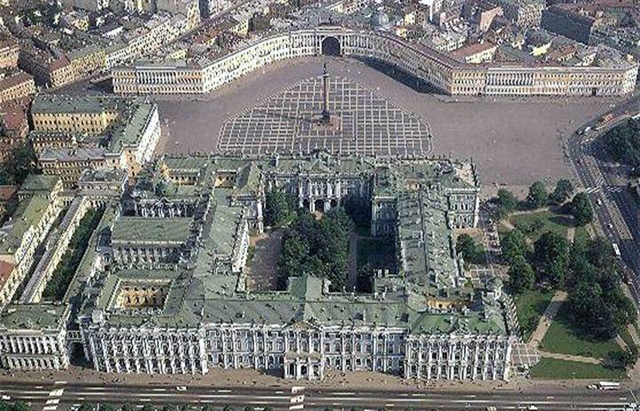 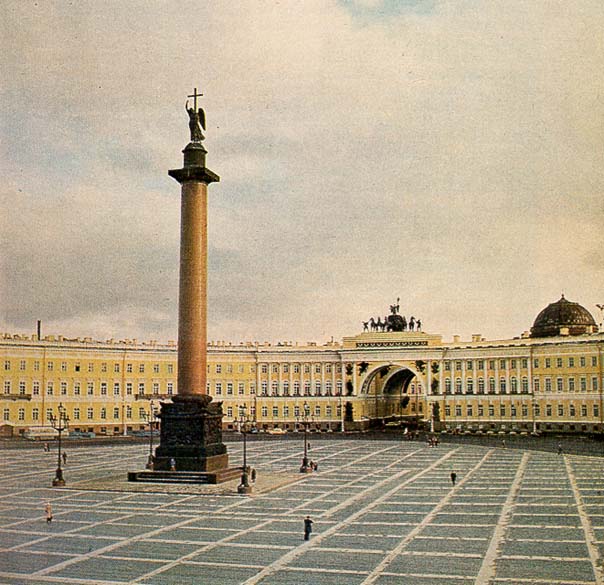 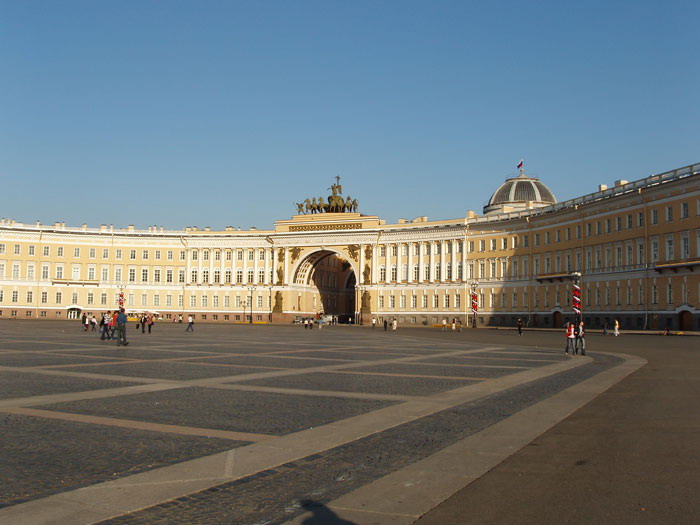 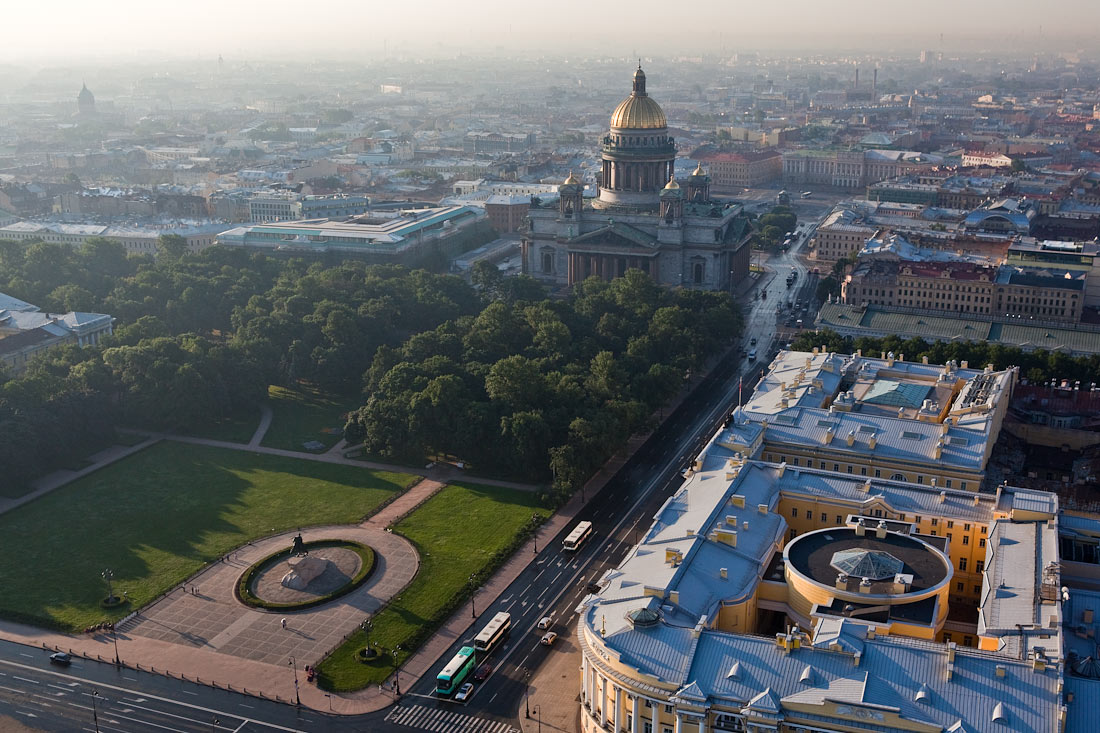 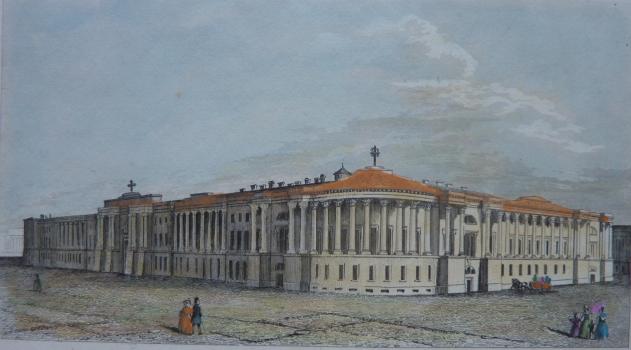 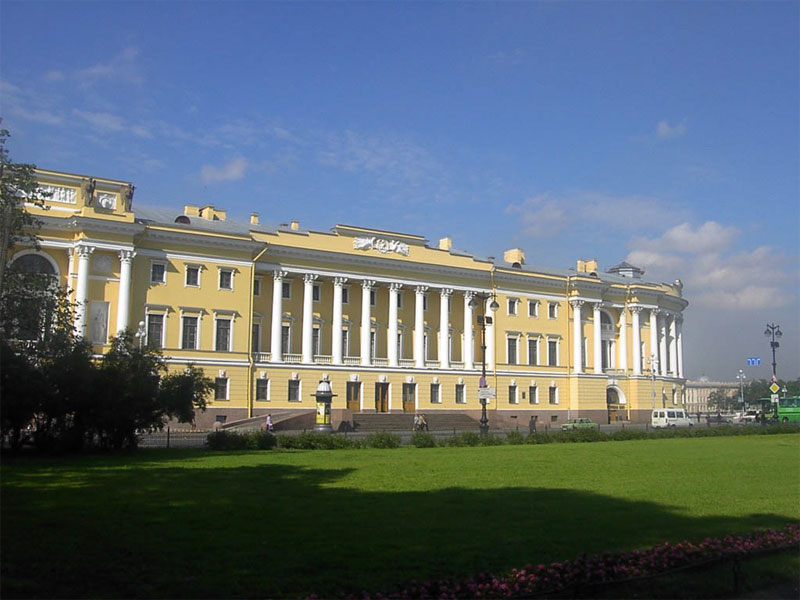 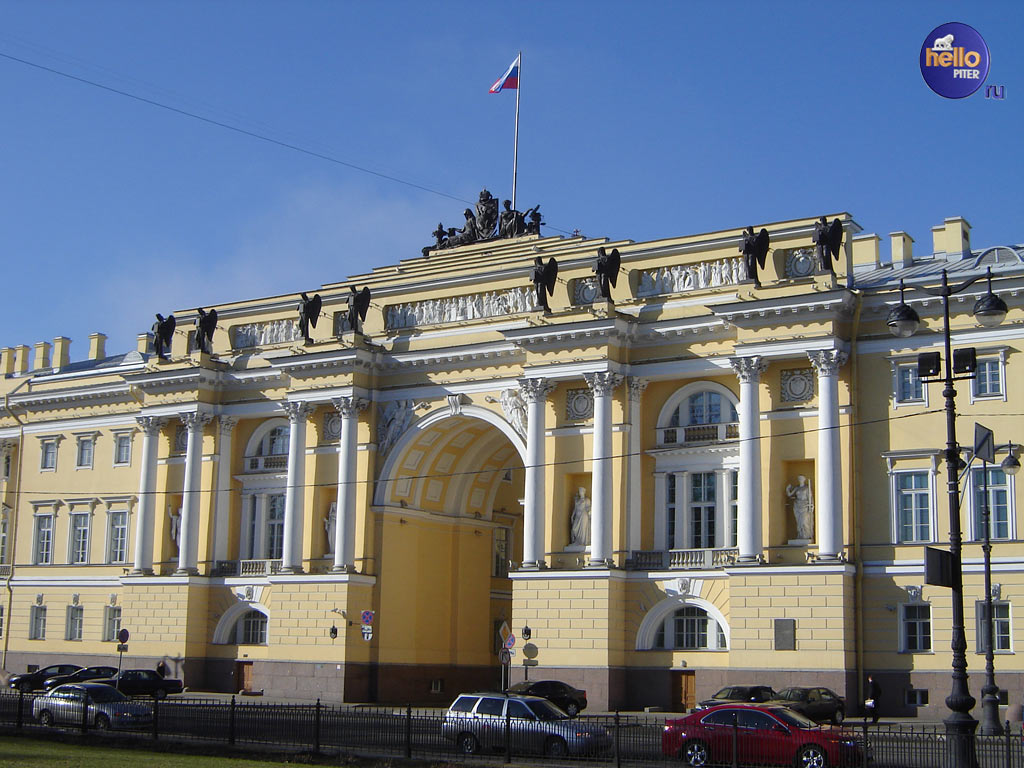 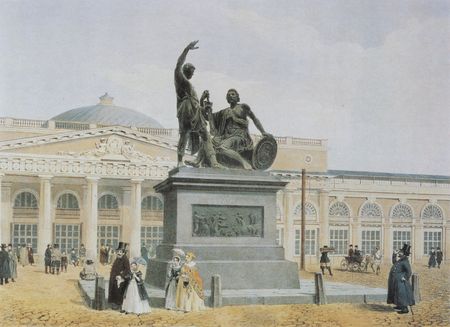 Moszkva
Joseph Bové (1784-1834):
Vörös tér kereskedői sora (1814-15)
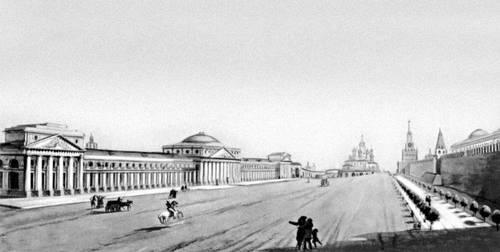 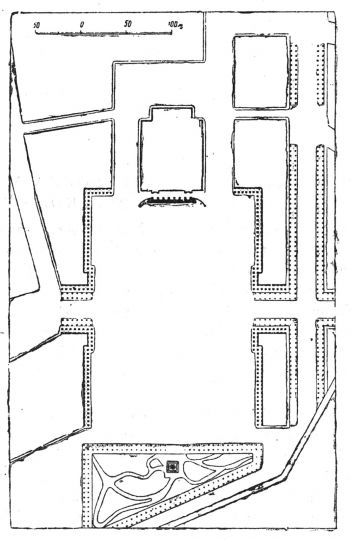 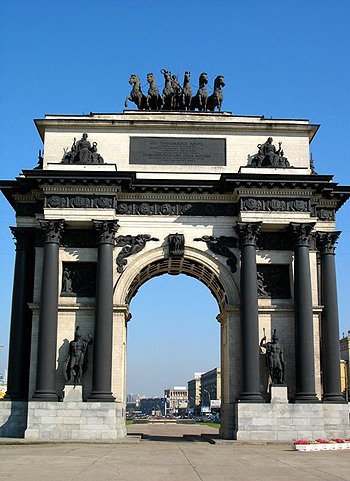 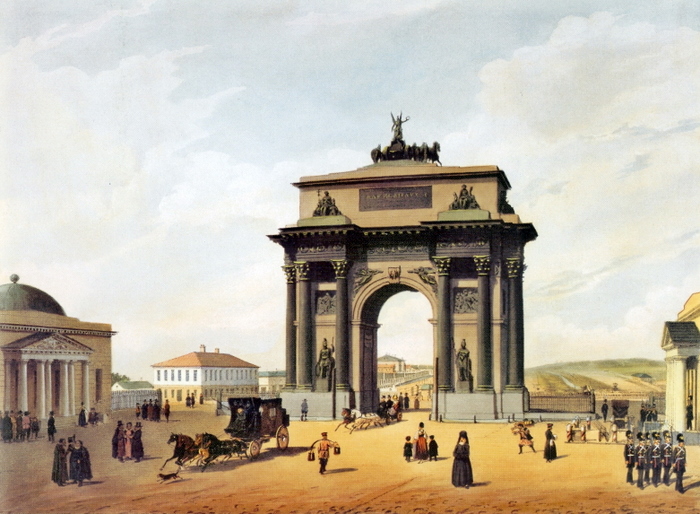 A Tverszkaja városkapu helyén épült diadalív (1827-34)

Moszkvai Színháztér és a Nagy Színház épülete (1818-24)
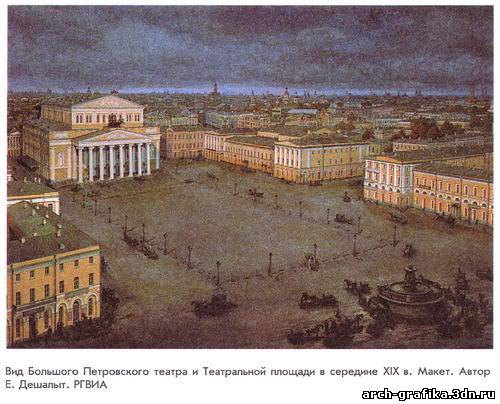 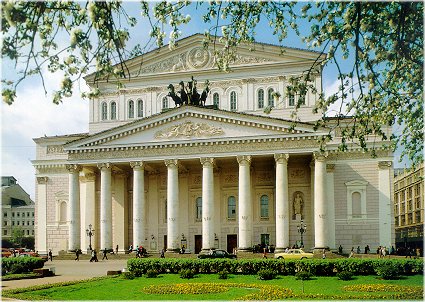 A. Grigorjev (1782-1867)
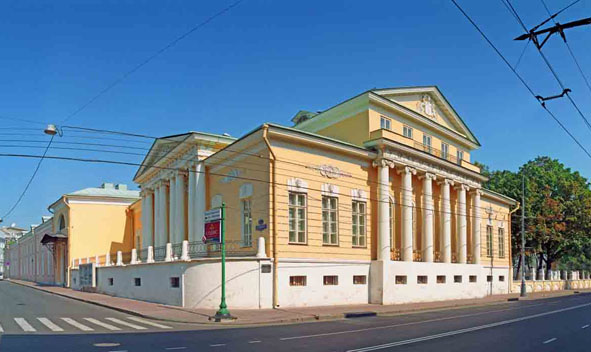 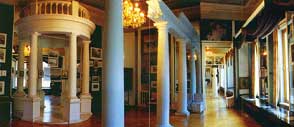 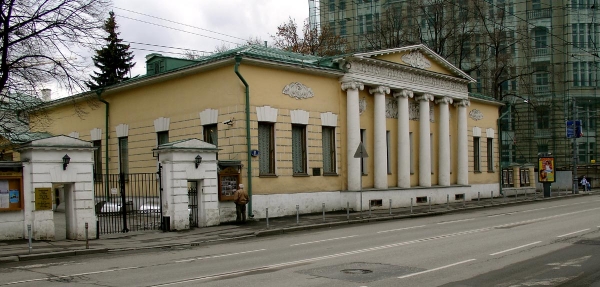 Az orosz építészet 1830-as évektől
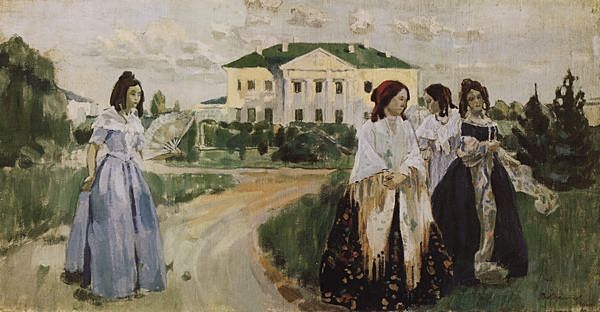 A monumentális építészet válsága
A magánépületek előtérbe kerülése
A vidéki kúriák építészete




Stilizáció és z eklektikus („orosz”) stílus
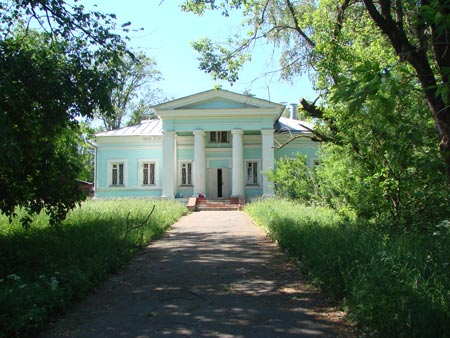 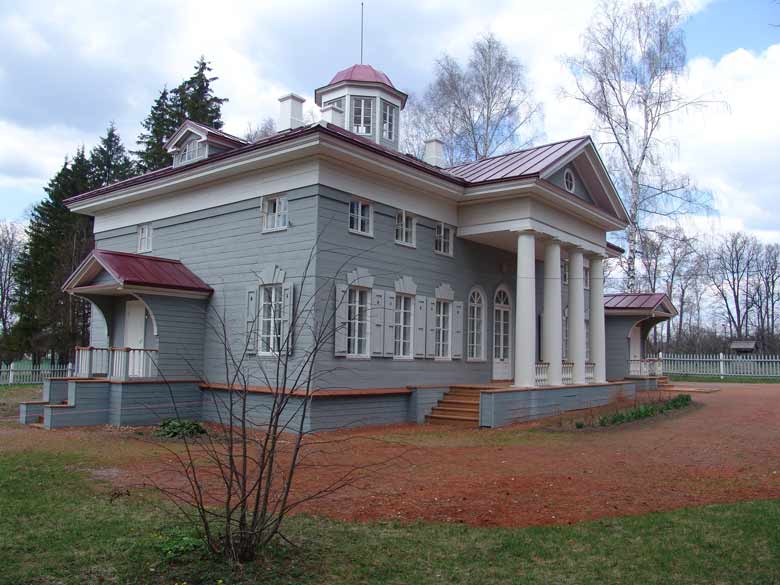 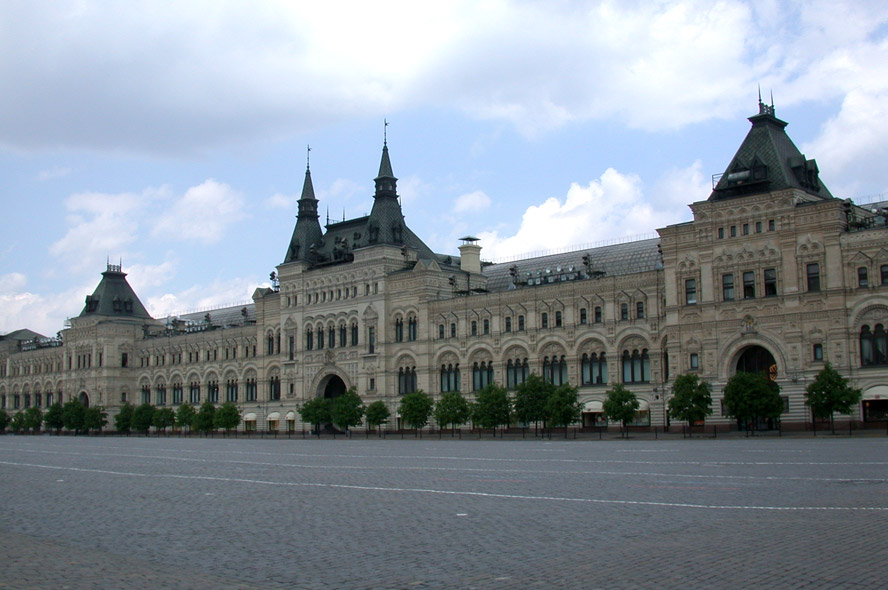 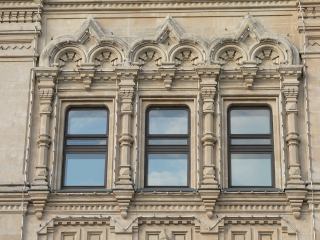 A „moszkvai” szecesszió (20. sz. eleje)
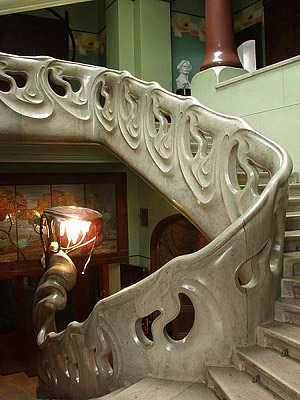 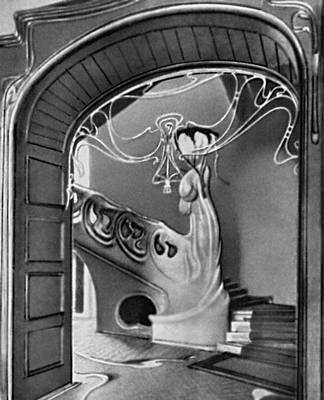 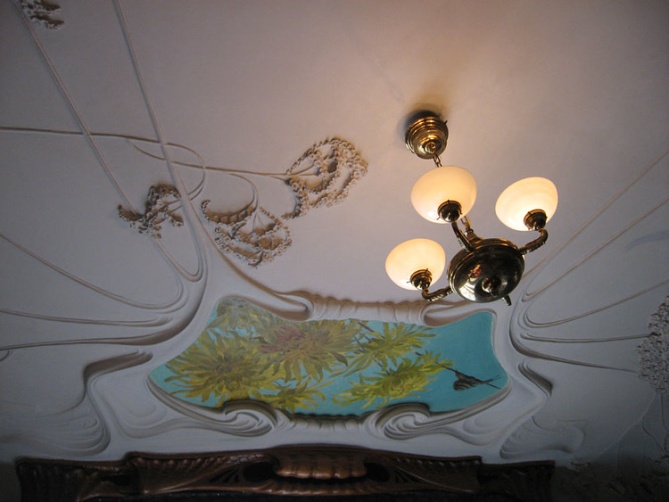 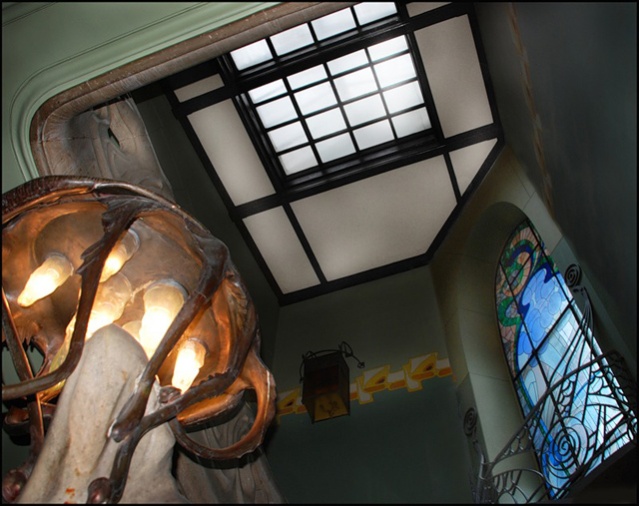 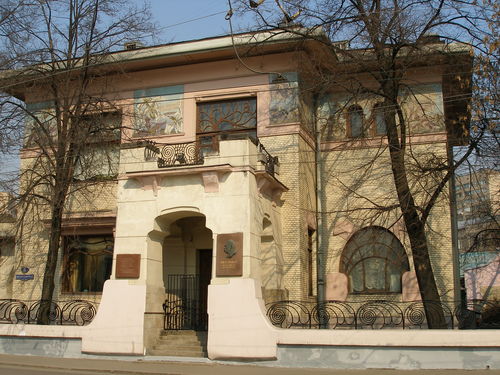 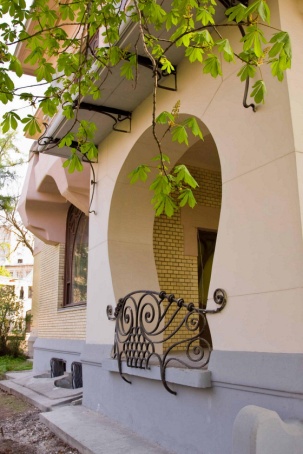 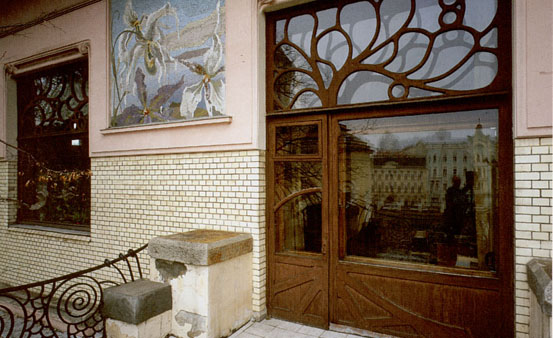